Work 24-28/03/24
Configuration
runMC.C modification
Transport and Reconstruction
For 10k Steps
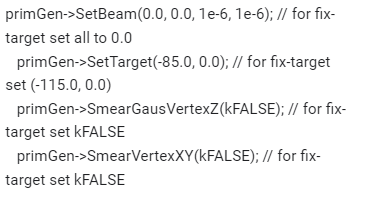 UrQMD Config (Fixed Target Mode)
Xe(A=124)+W Collisions at T = 2.5 GeV*A
1k inputfiles with 100 events each. Total 100k events

MPDRoot Config (Fixed Target Mode)
We made 2 configurations to work with fragments/nuclei, modifying GENT 4 Steps
geant4->SetMaxNStep(10000); (10k)
geant4->SetMaxNStep(500000); (500k)
For 500k Steps
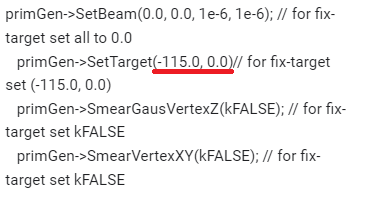 <number>
Total of files processed with MDPRoot
With Steps = 10k
All files were process. Total events = 100k


With Steps = 500k
Just 81 files were process. Total events = 8.1k
3
10k Steps
10k steps. Total Events 100k
MpdGlobalTracks
PT Histogram
Eta Histogram
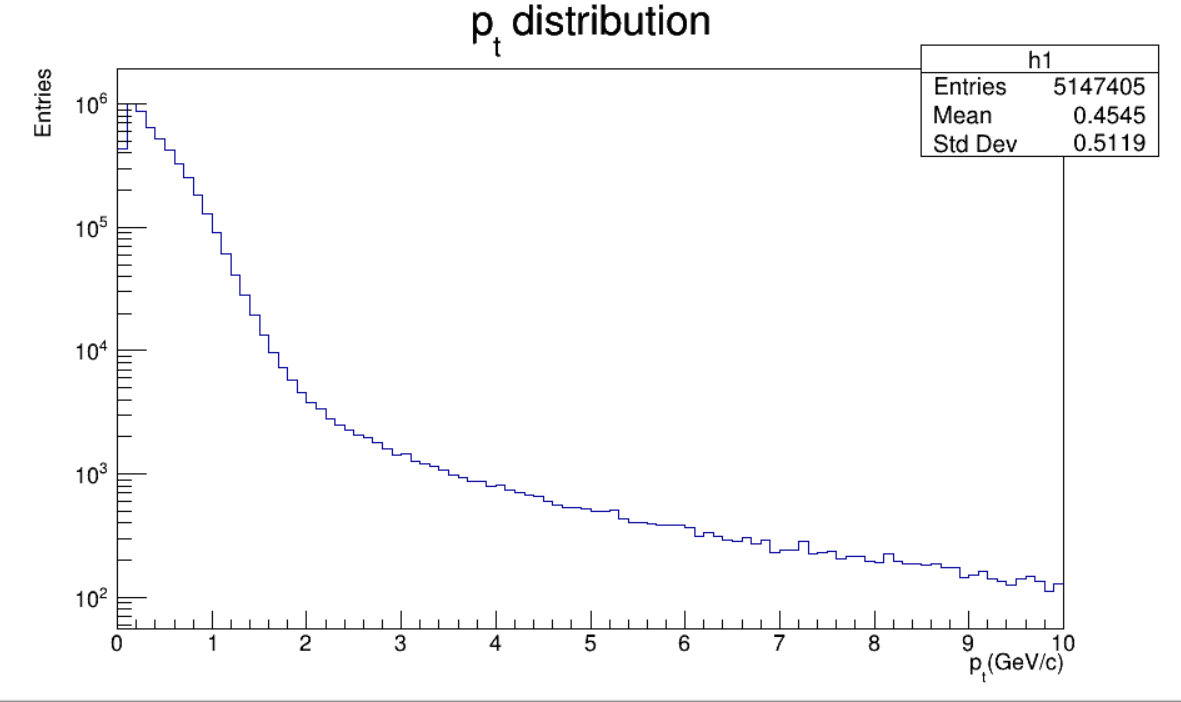 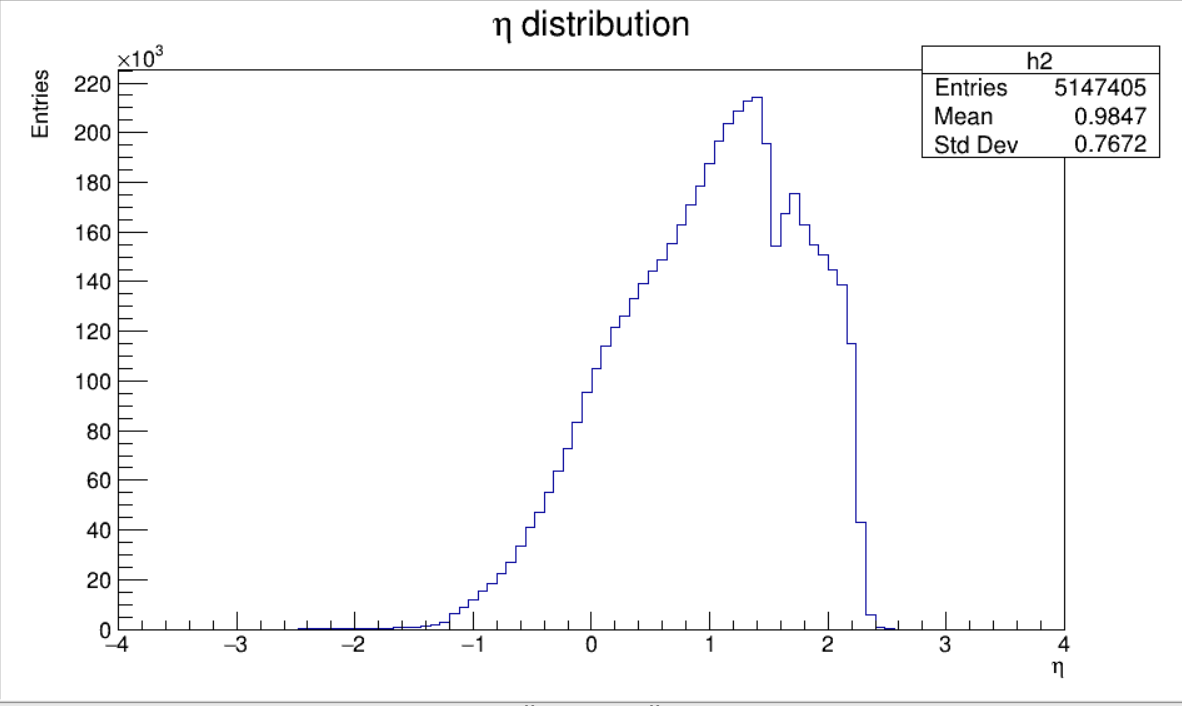 <number>
10k steps. Total Events 100k
Kaon Rapidity Vs Pt Histogram
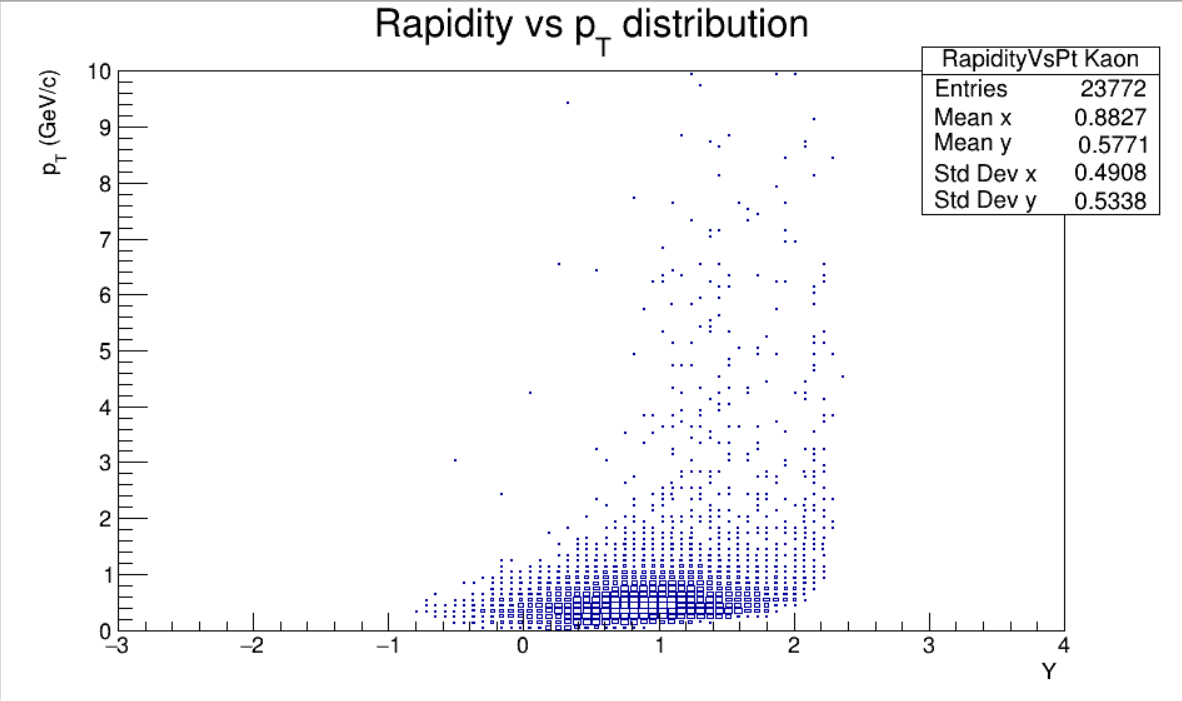 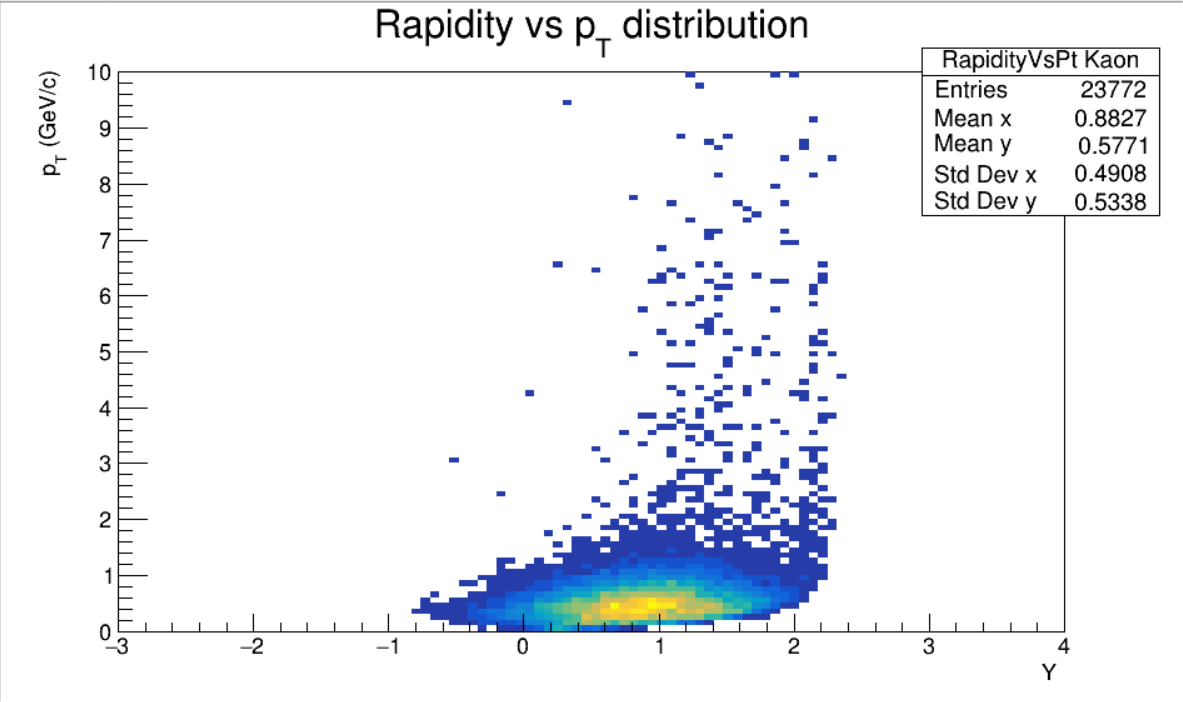 MpdGlobalTracks with MC association
About 0.237 Kaons per event
10k steps. Total Events 100k
Proton Rapidity Vs Pt Histogram
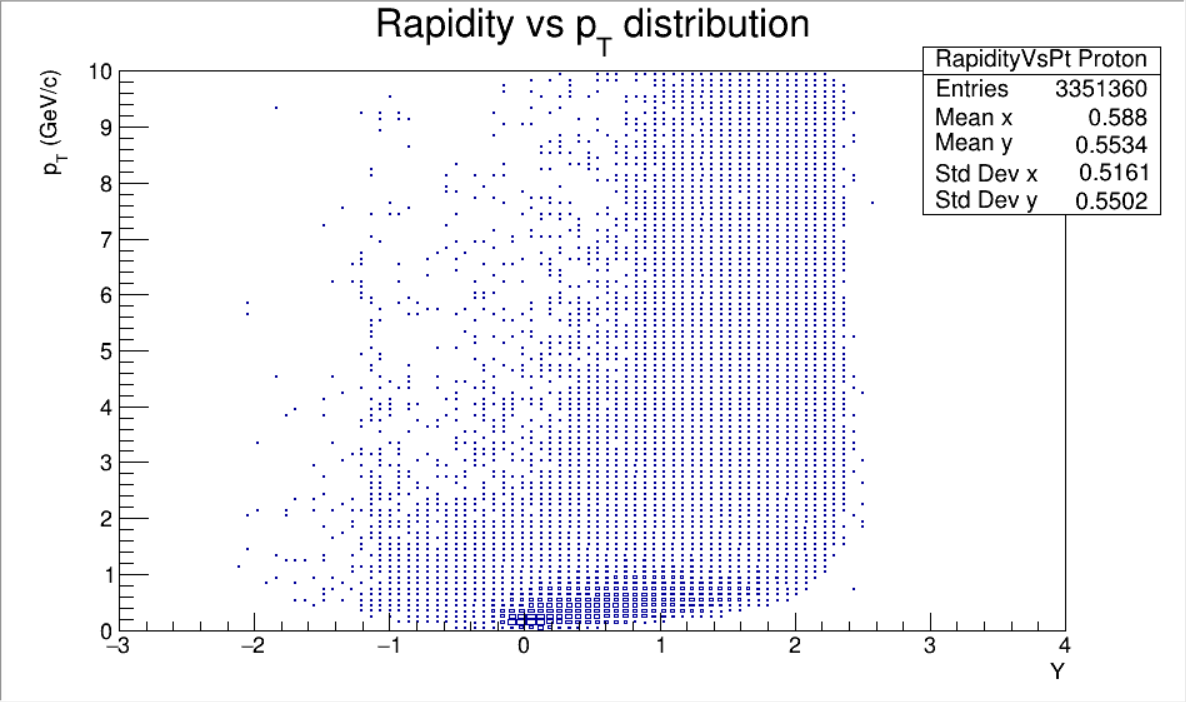 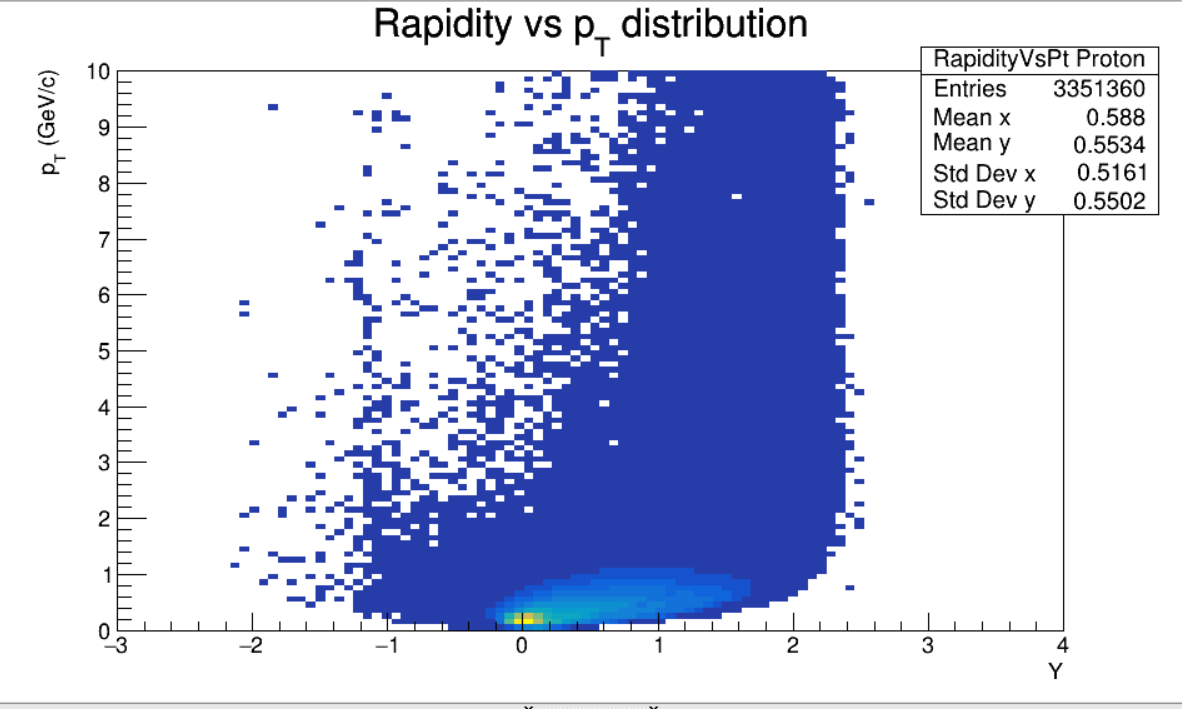 MpdGlobalTracks with MC association
About 33.51 Protons per event
7
500k Steps
500k steps. Total Events 8.1k
Pt Histogram
Eta Histogram
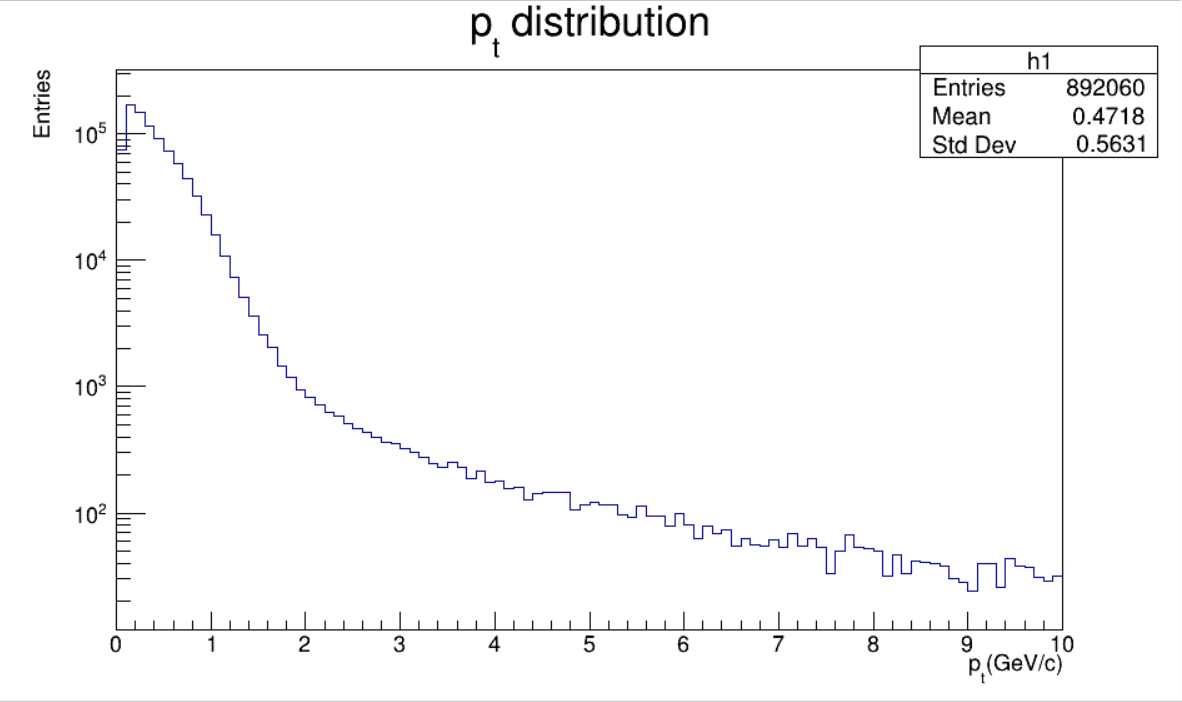 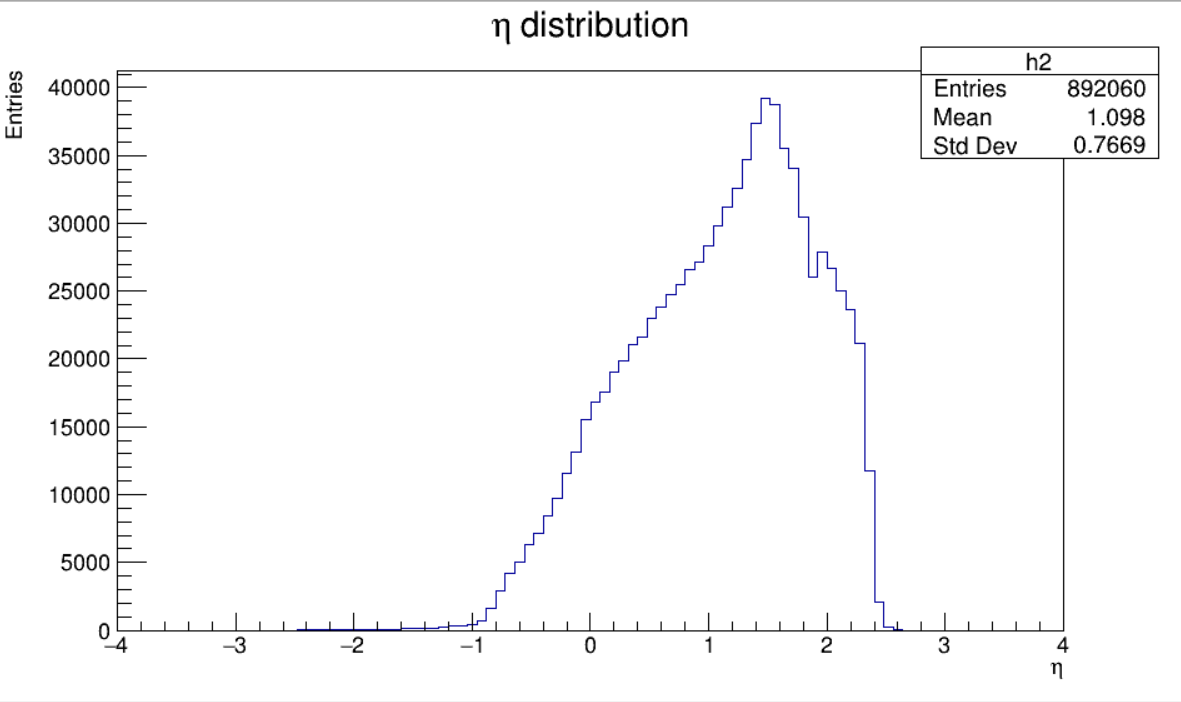 9
500k steps. Total Events 8.1k
Kaon Rapidity Vs Pt Histogram
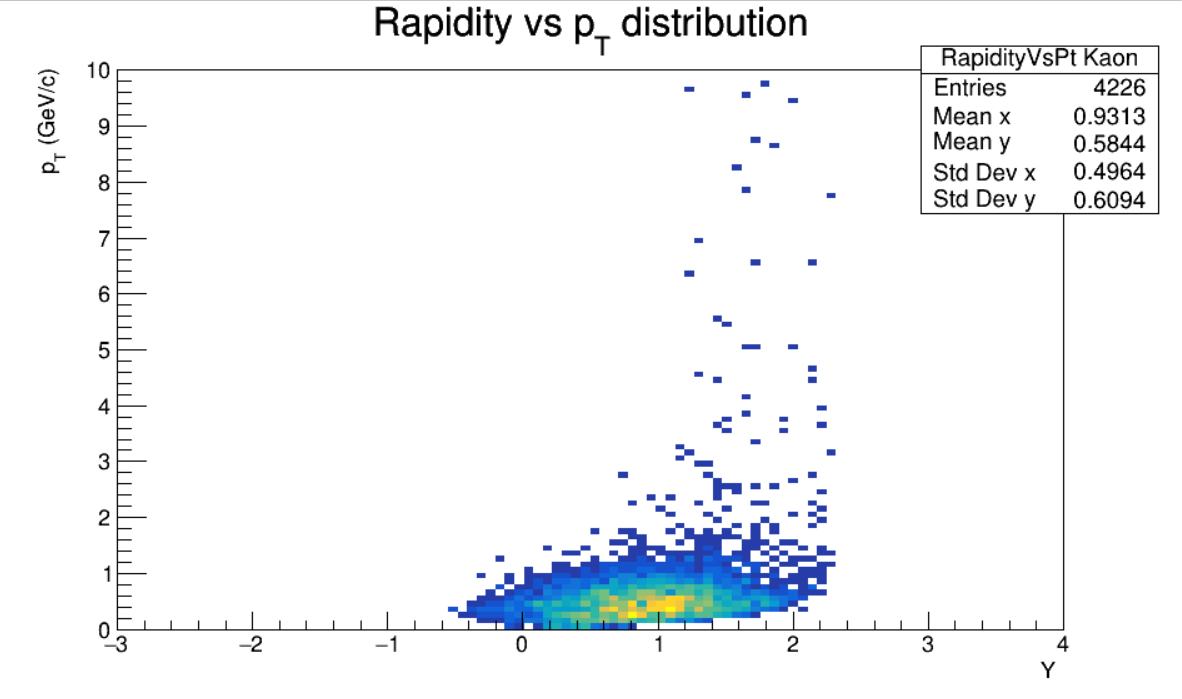 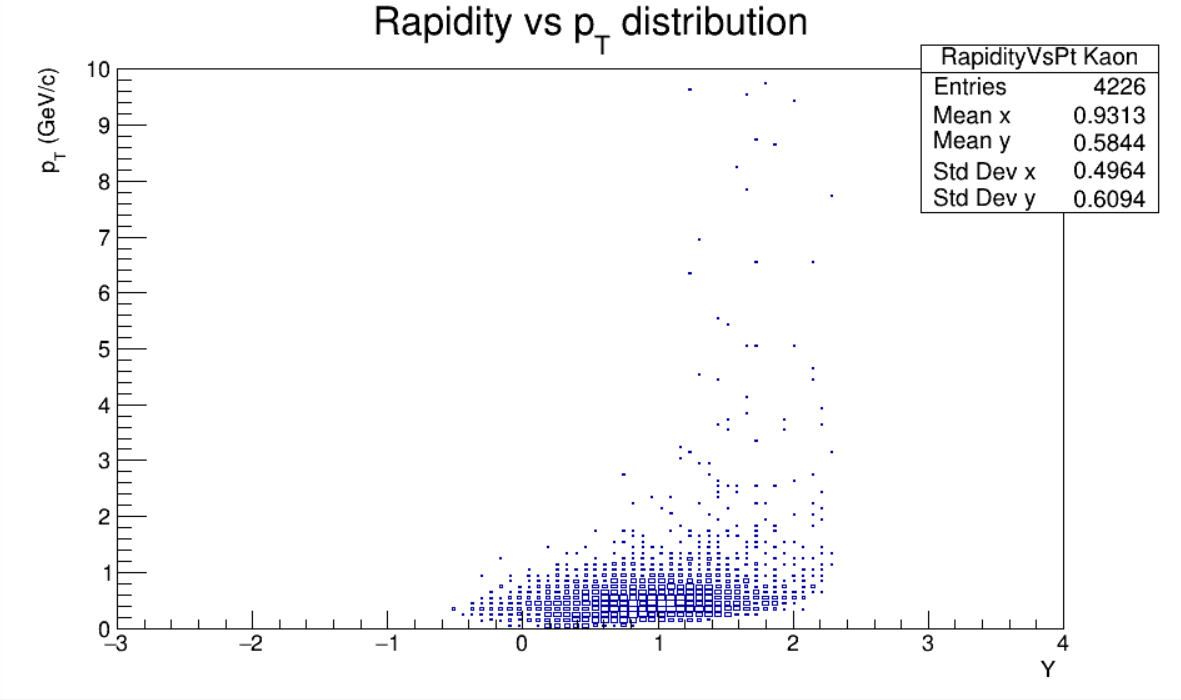 MpdGlobalTracks with MC association
About 0.521 Kaons per event
10
500k steps. Total Events 8.1k
Proton Rapidity Vs Pt Histogram
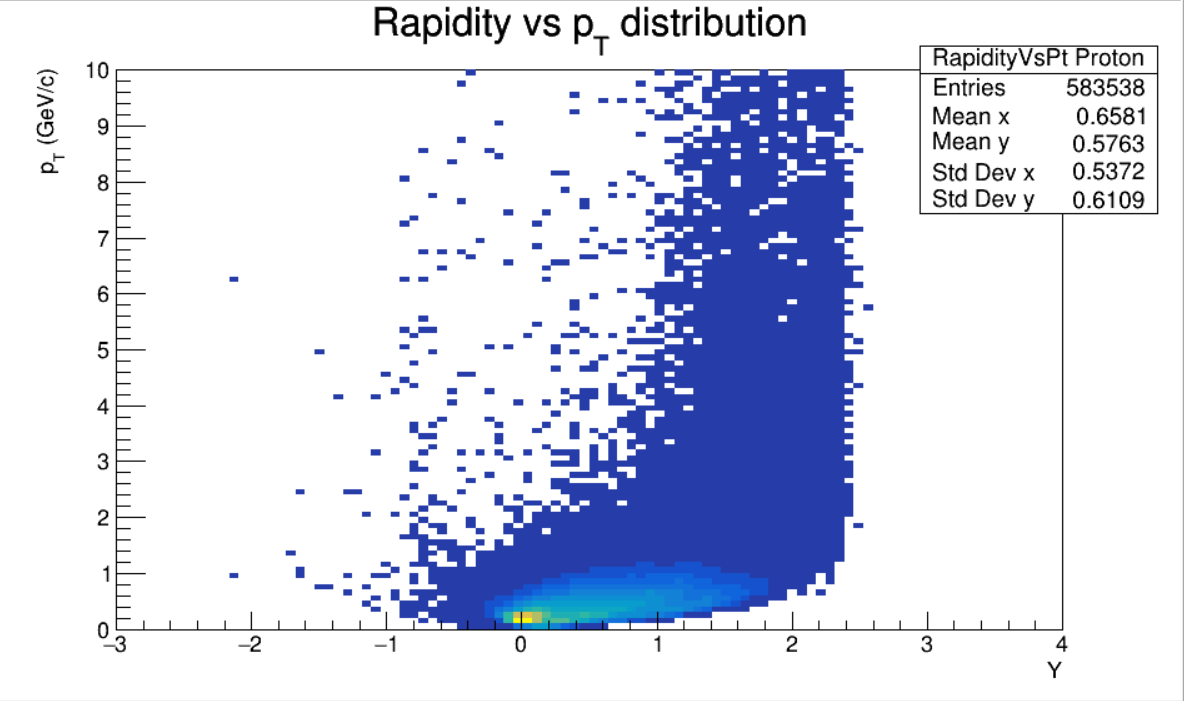 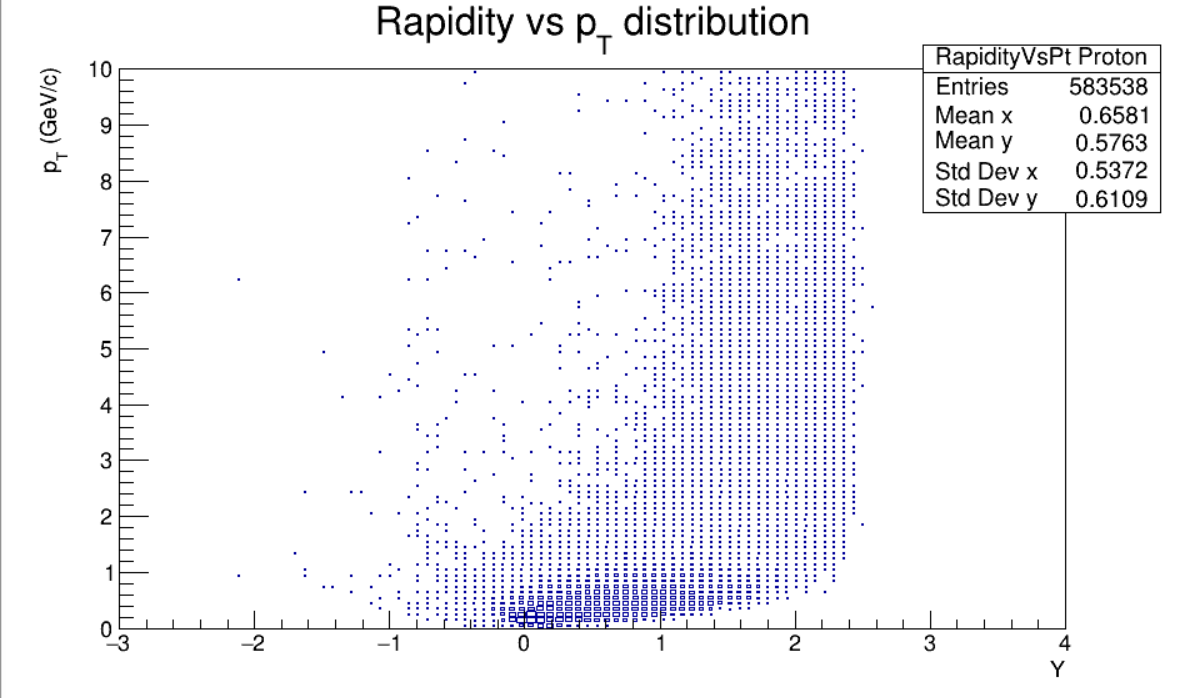 MpdGlobalTracks with MC association
About 72.04 Protons per event
<number>
THANK YOU
Adrián Lara Tlaxcala

adrian_ltz@ciencias.unam.mx
<number>